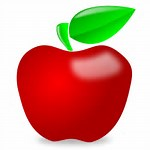 Friends of Dartmouth Community Orchard
Annual General MeetingWednesday 1st May 2024 Dartmouth Yacht Club 5.00-6.15 pm approx.

Welcome, introductions & apologies
Agenda
Minutes of the Last AGM
Amendments to the Constitution
Committee Elections
Treasurer’s report for 2022 - 2023
Committee’s report
Objectives for 2024 and beyond
Any Other Business (previously notified)
Meeting Closure
Amendments to the Constitution
Aim of the changes: - to introduce more flexibility for post holders- to take account of recent developments
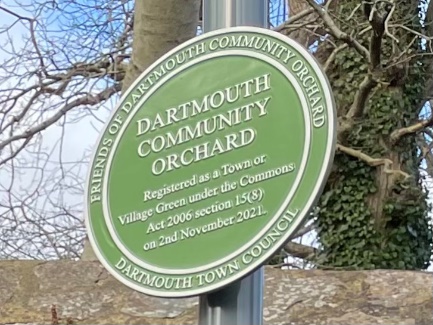 Main changes:- inclusion of Village Green status - all appointments for two years- no restrictions on re-appointments- possibility of holding meetings remotely
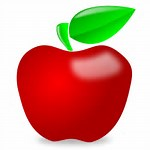 Friends of Dartmouth Community Orchard
Elections
Secretary	nomination – Julie Downing
Treasurer	nomination – Pamela Nicholson
Peter Aylward & Lee Thorneywork 
co-opted since last AGM: both now standing for election.
Current committee members continuing:
Jemma Pyne & Sally WalleyTown Groundsman Matt Horan continues his co-option.
Peter Shaw & Alisa Kefford-Parker are not seeking re-election.
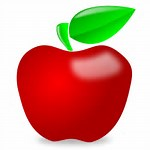 Friends of Dartmouth Community Orchard
Treasurer’s Report 2023
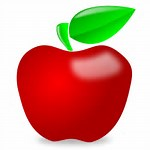 Friends of Dartmouth Community Orchard
Committee’s 2023 Report
Site Management – Peter Shaw
Trees – Jemma Pyne
Bees – Janie Dodd (for Pamela Nicholson)
Biodiversity – Sally Walley
Events – Peter Shaw
Communications – Peter Shaw
Membership – Julie Downing
Summary – Peter Shaw
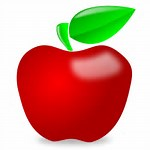 Friends of Dartmouth Community Orchard
Site Management 1
Matt Horan and his team’s work
bi-weekly strimming Ridge Hill entrance area & path edges
complete strim of grassland annually
plus occasional jobs, e.g. tree planting, step making (hives & transect), etc.
Yellow Rattle trial seeding
ash die back – 1 tree felled; 1 oak sapling planted (donated by DTC)
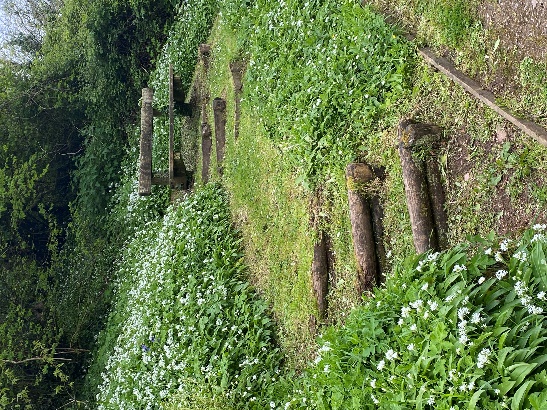 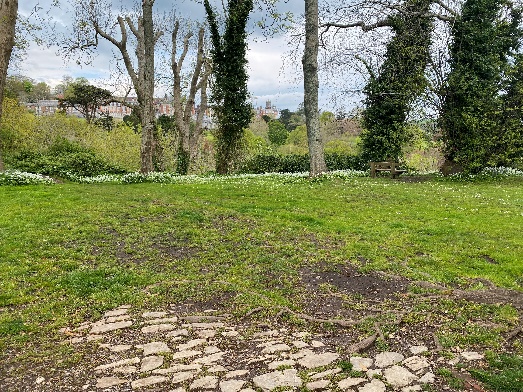 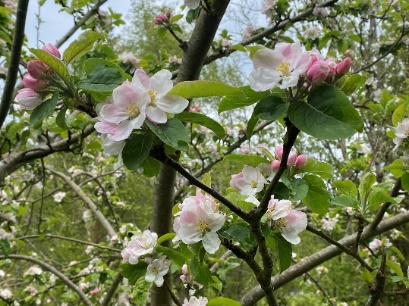 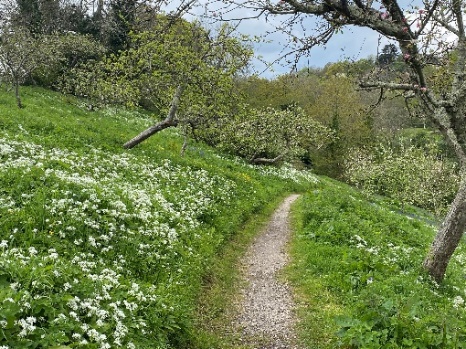 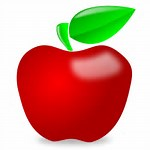 Friends of Dartmouth Community Orchard
Site Management 2
Rhys Andrews (Properties Officer) project work
paths project progressing: scope, funding, quotations
gate repairs
new picnic bench
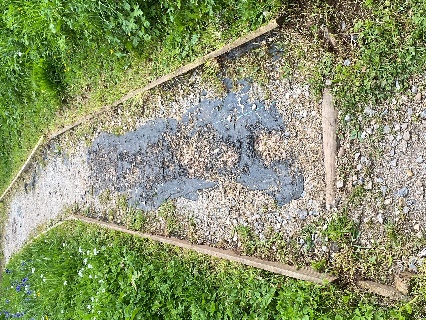 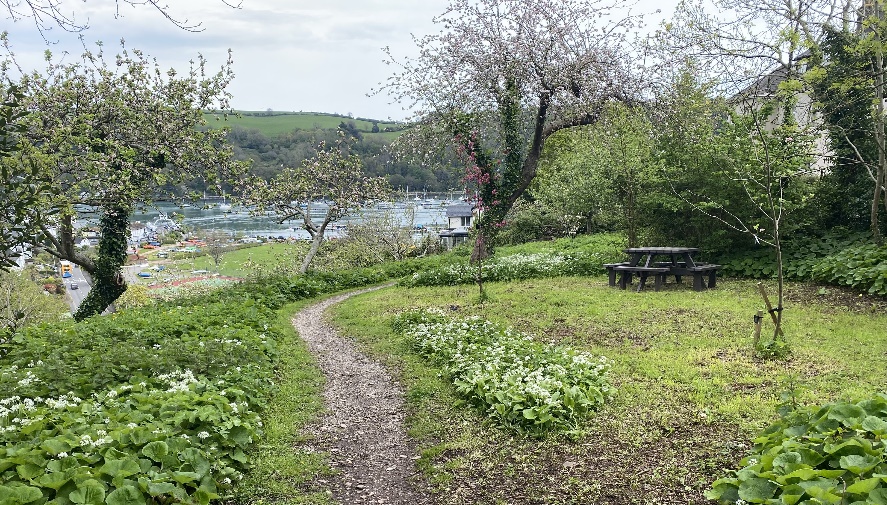 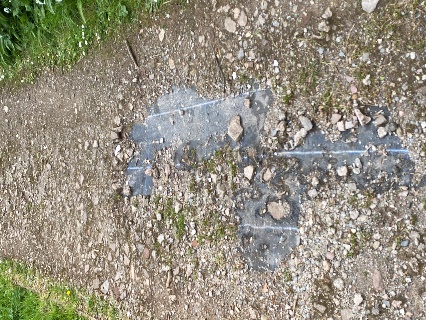 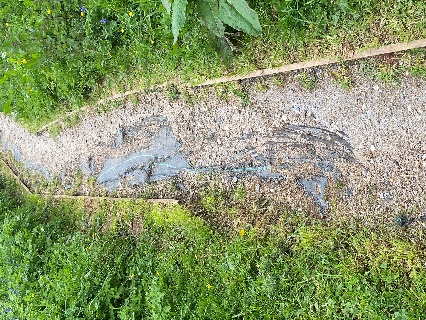 Council input increased
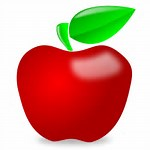 Friends of Dartmouth Community Orchard
Site Management 3
Electricity Installation
   - financed by DTC grant
solar panels & battery storage
lighting & power point
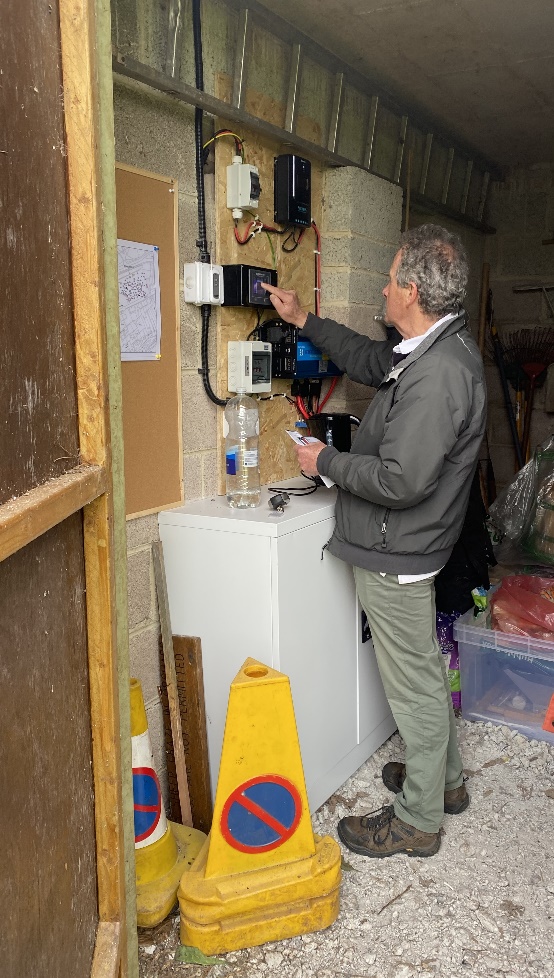 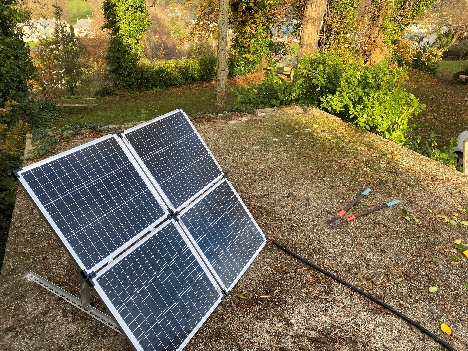 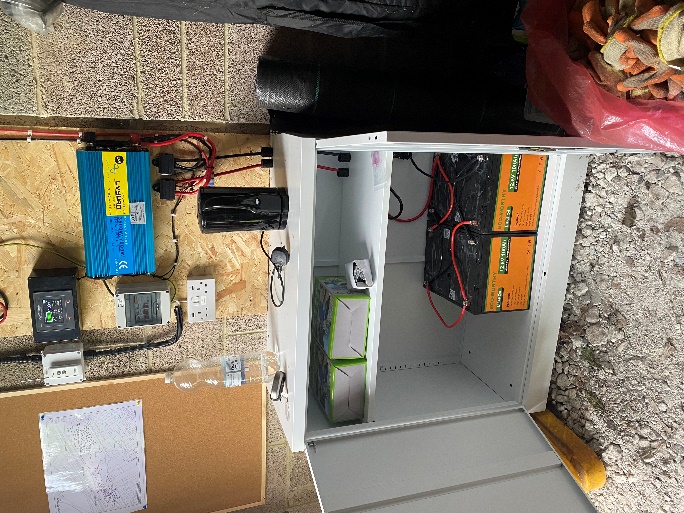 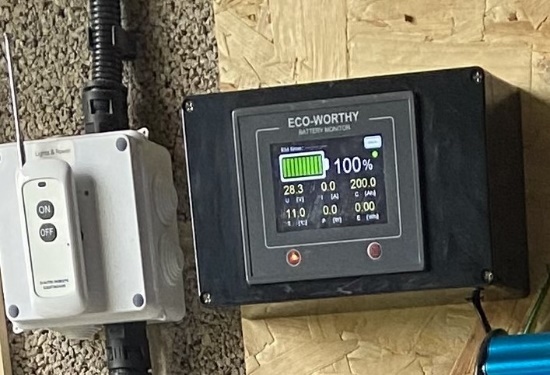 With great thanks to Pete Forey
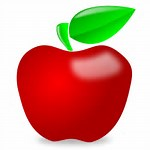 Friends of Dartmouth Community Orchard
Site Management 4
Working Parties
tree management - epiphytic growth and dead boughs removed - scrub clearance around apple trees
     - leaning trees propped
     - young trees’ membrane & woodchip renewed      - label adjustments
grisellinea, ivy  & buddleia control round sub-station & shelter
clearance along ambulance station boundary
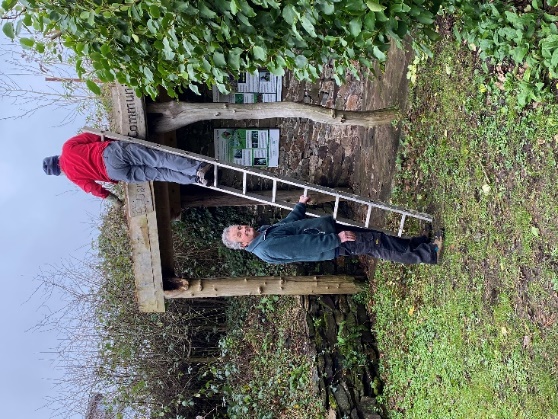 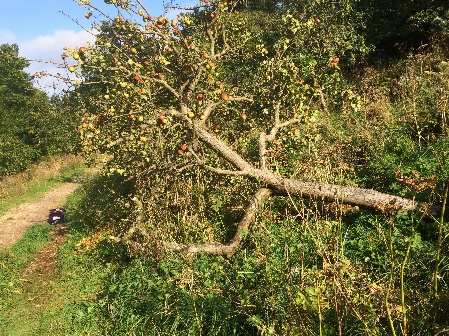 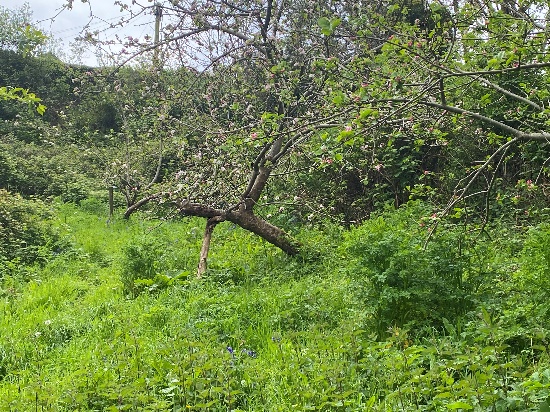 20 members participated in Working Parties 
124 hours of effort
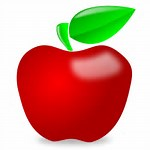 Friends of Dartmouth Community Orchard
Apple Trees
2023: five new trees donated & planted including two old Devon varieties:- Devonshire Buckland - Devonshire Quarrenden
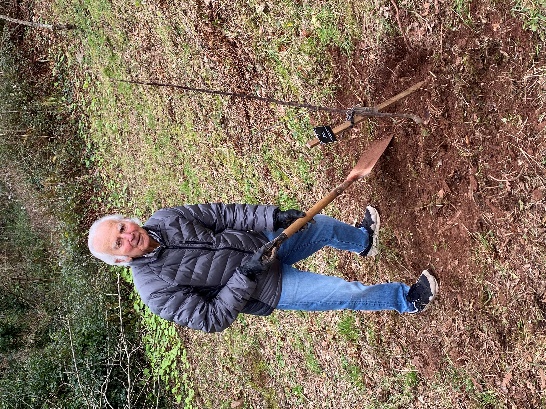 Systematic pruning programme continued with formative & restorative pruning
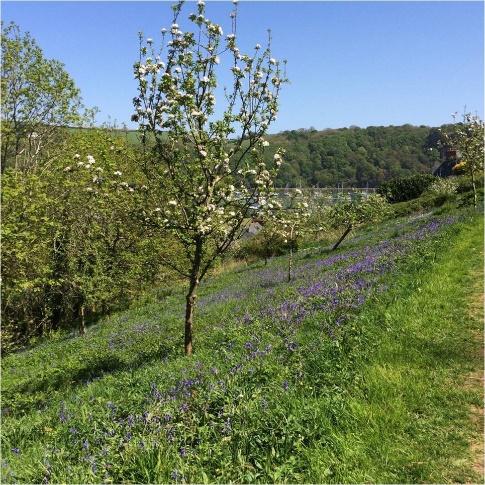 Two committee members attended Orchard Link pruning courses: newly acquired skills applied straight away!
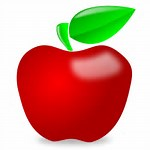 Friends of Dartmouth Community Orchard
Tree Inventory
Tree database updated:- 149 apple trees 
– at least 70 varieties
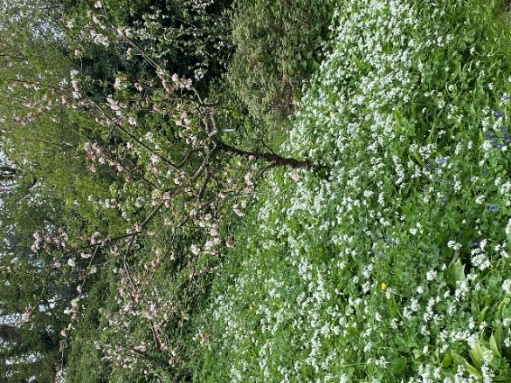 Tree mapping using GPS co-ordinates - partially complete
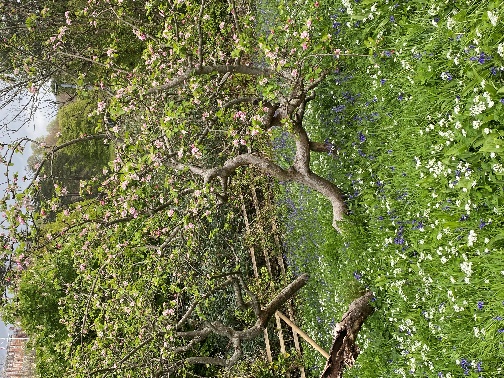 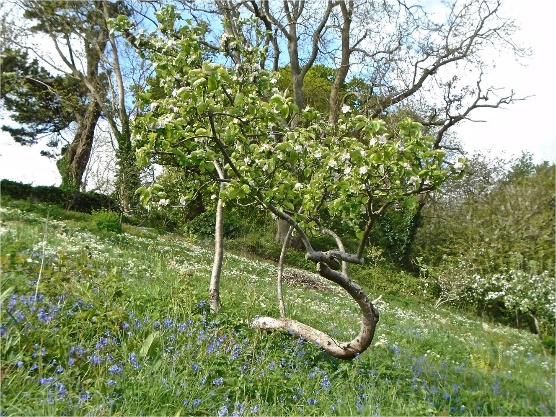 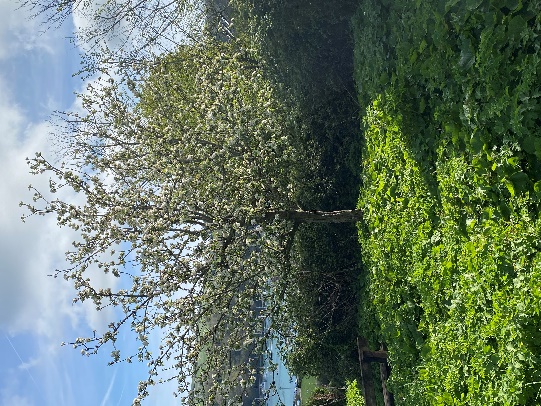 Memorial Tree Policy revised
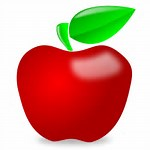 Friends of Dartmouth Community Orchard
Bees
Bees
- colonies surviving a long winter; beginning to re-activate- supplementary feeding
Hives
- condition a concern: Polyhive no longer weather proof
- some frames with mould
- some honey has hardened
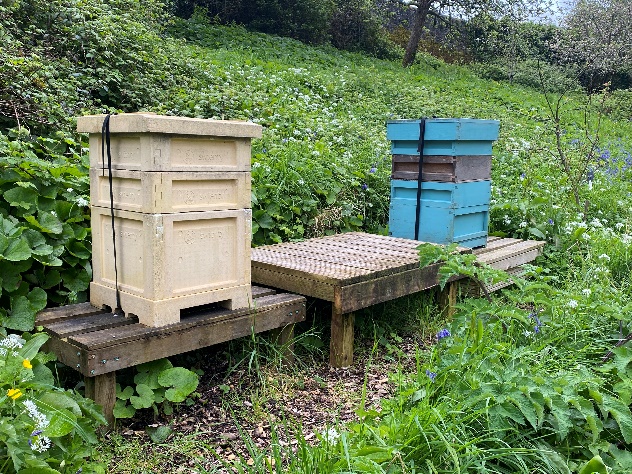 Honey
- 29 jars of honey last year
- larger harvest expected this year- need own honey spinner   (loaned from South Hams Beekeepers in 2023)
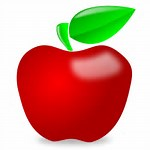 Friends of Dartmouth Community Orchard
Bees to Biodiversity
Asian hornets 
- increasing with changing climate- serious threat to bee colonies
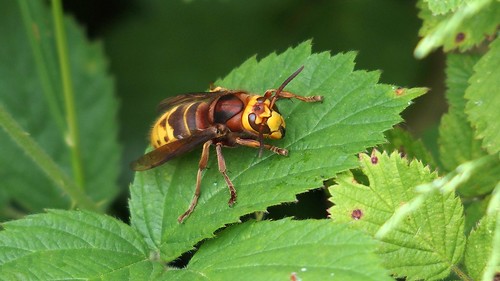 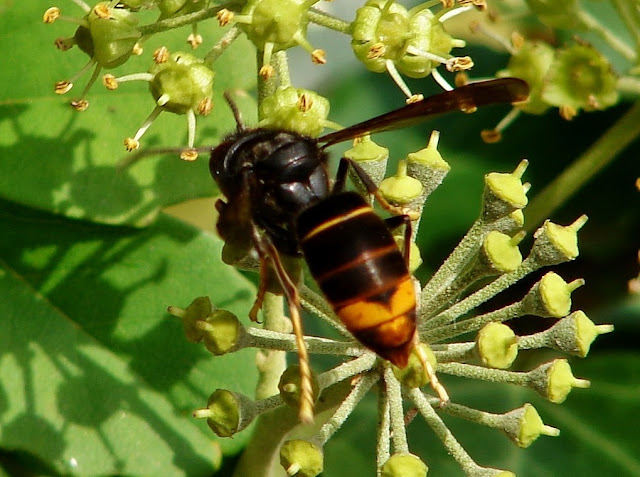 This Photo by Unknown Author is licensed under CC BY-SA-NC
KEEP ALERT
&
REPORT IF SEEN
This Photo by Unknown Author is licensed under CC BY-NC-ND
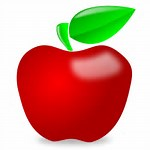 Friends of Dartmouth Community Orchard
Biodiversity 1
Ponds- 1 in Western, 2 in Eastern paddock- lined with stone work - insects colonising
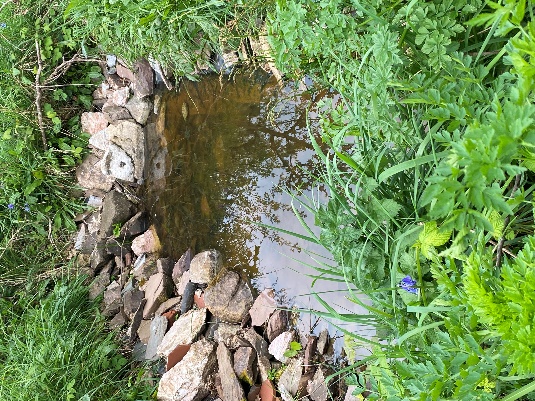 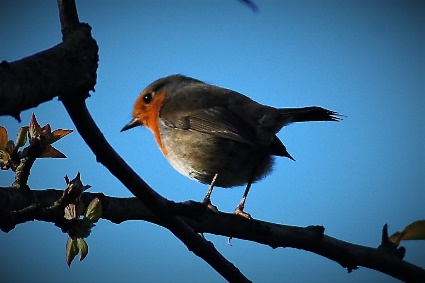 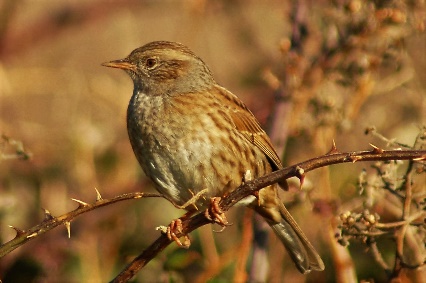 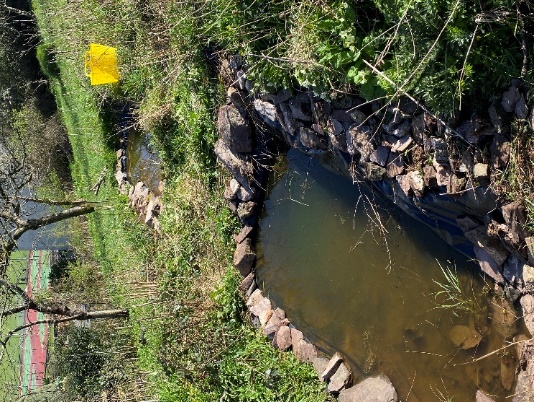 Birds
- Tawny Owl box not yet occupied- min 17 species foraging / breeding
- other species visit occasionally
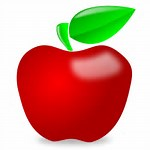 Friends of Dartmouth Community Orchard
Biodiversity 2
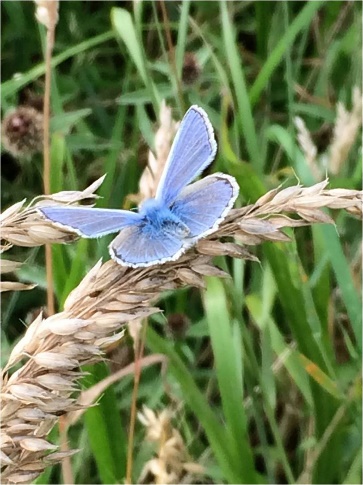 Butterflies - transect instituted 2023
- weekly walk 1st April – 30th September 
- follows same route, counting butterflies
- route takes in all the Orchard, College Way,    & part of Coronation Park 
- 17 species recorded plus 2 day-flying moths in 2023
- 5 species recorded in first 4 weeks of April 2024
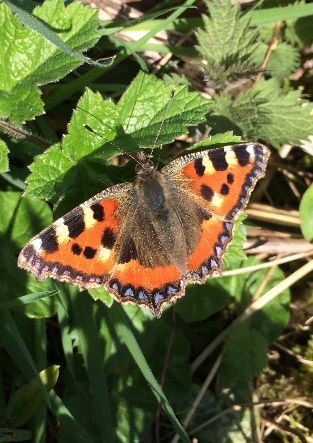 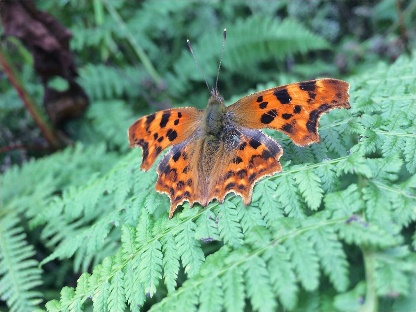 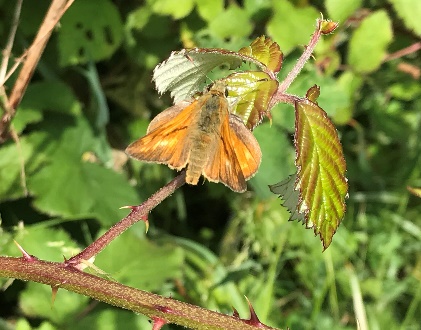 Note:
four recorders share the task 
(others would be welcome)
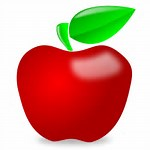 Friends of Dartmouth Community Orchard
Events
May – informal gathering of Friends in the Orchard
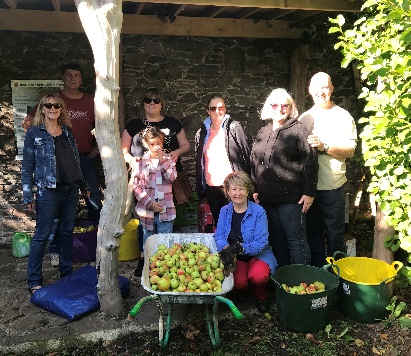 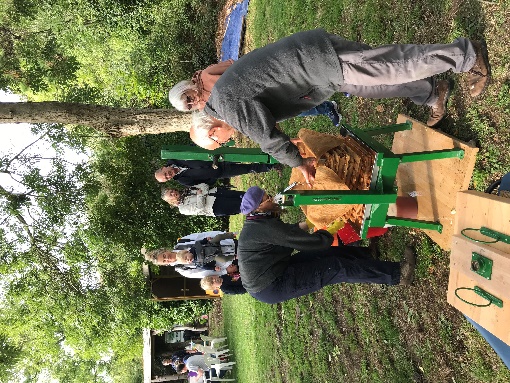 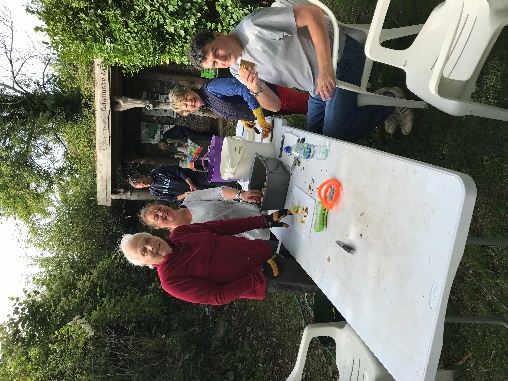 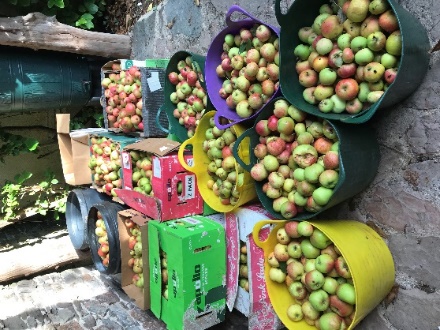 Successful Apple Pressing in October
- despite tree stripping incident
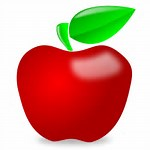 Friends of Dartmouth Community Orchard
Communications
Regular newsletters by email to members
Jon Hall, Friend, regular Orchard user & media professional, volunteered to manage our website and social media
Web site updated
www.dartmouthcommunityorchard.co.uk
Facebook & Instagram being re-energised
Dartmouth Community Orchard
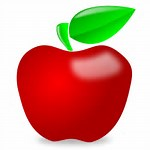 Friends of Dartmouth Community Orchard
Membership
201 members as of April 2024
5 new members since the last AGM
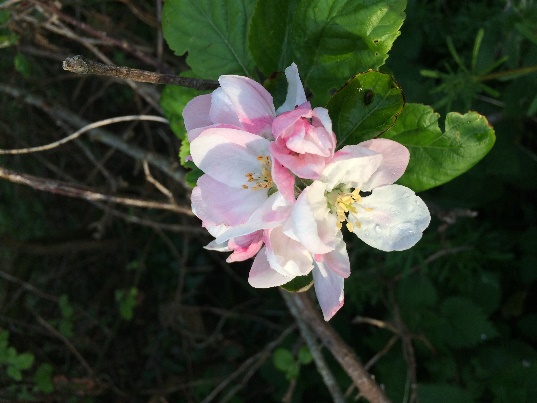 Small numbers lost - some long term Friends have died
- others moved away (wish us well when notifying us!)
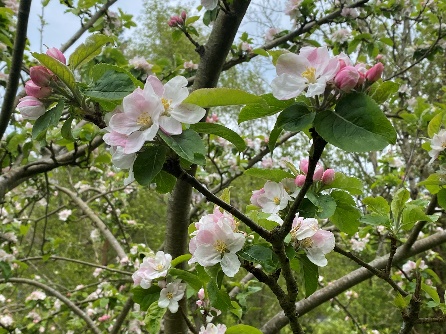 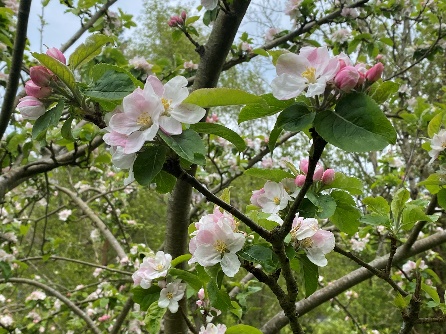 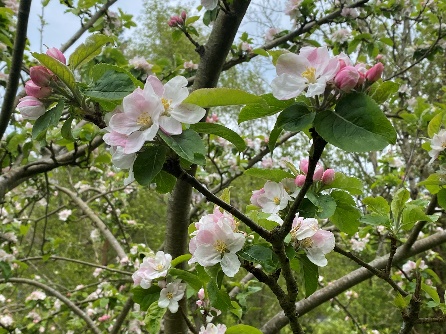 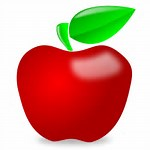 Friends of Dartmouth Community Orchard
2023 Priorities - Summary
Site Management
- Monitoring the progress of Ash dieback- Installing a water and electricity supply in the sub-station- Improving the state of the grassland- Maintaining the programme of tree care and renewal- Path maintenance
Biodiversity
- Ensuring the Bee Hives flourish - honey collection
- Ensuring the ponds are established
- Monitoring the new owl box & reptile refugia
- Establishing a butterfly transect
Good result overall.
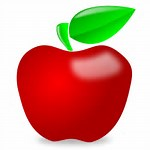 Friends of Dartmouth Community Orchard
2024 Priorities – Summary
Monitor impact of Yellow Rattle on grass sward.
Renew all-weather path surface - Western Paddock.
Maintain rolling programme of pruning and tree care.
Continue to accept new trees according to policy
Acquire honey spinner  - obtain grant if possible
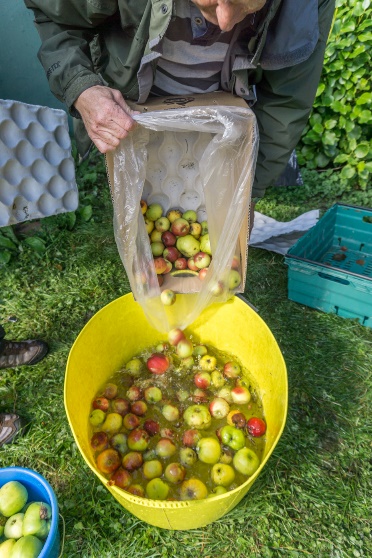 Repeat our two principal events – May Day & Apple Pressing.
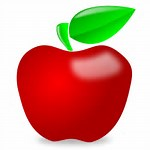 Friends of Dartmouth Community Orchard
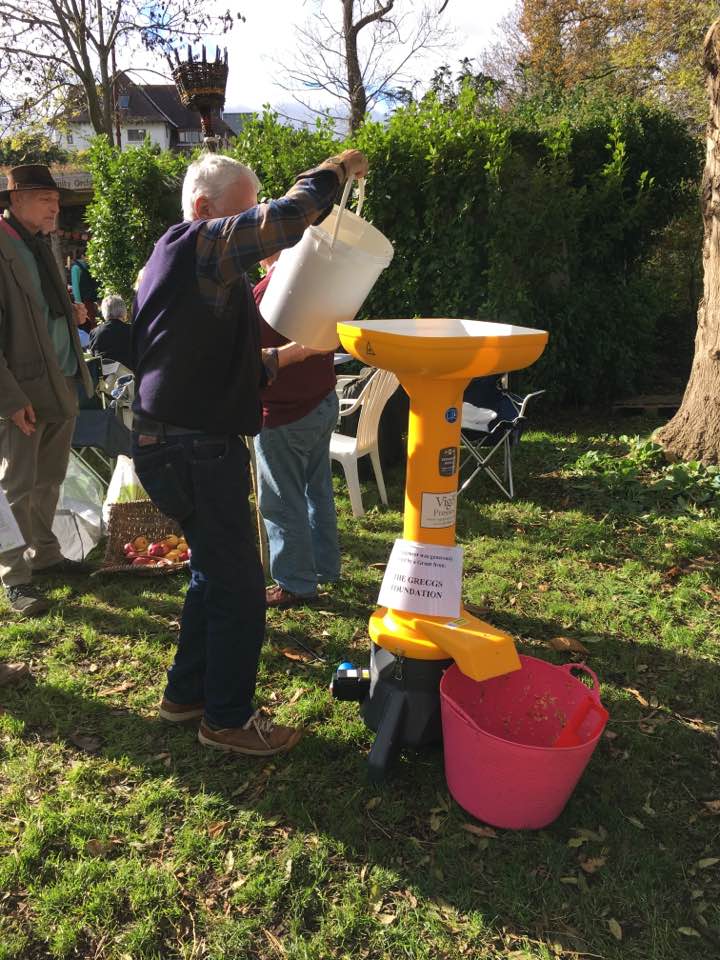 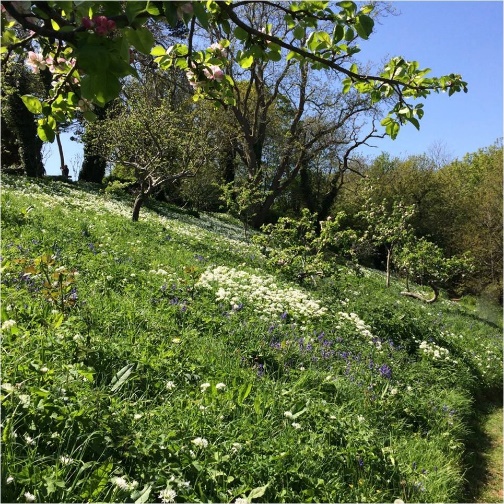 Questions
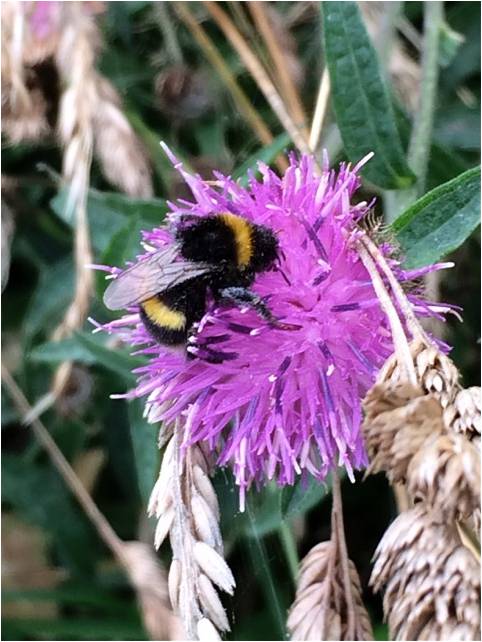 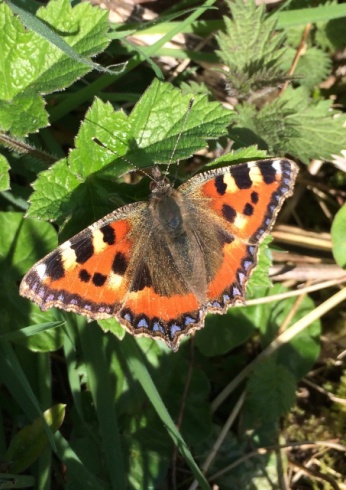 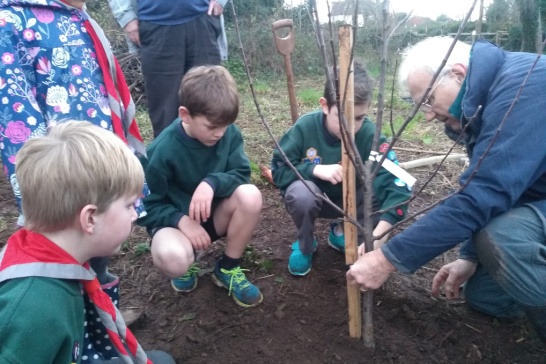 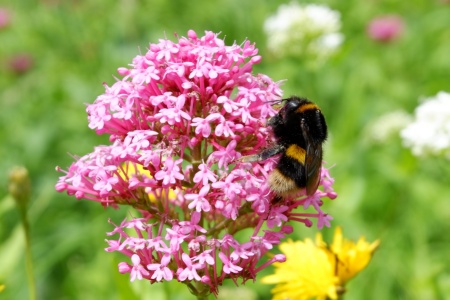 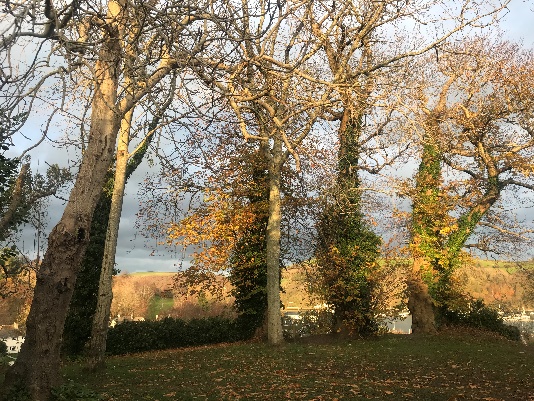 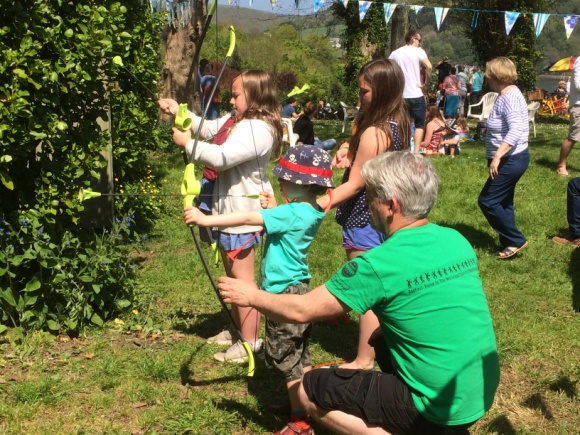 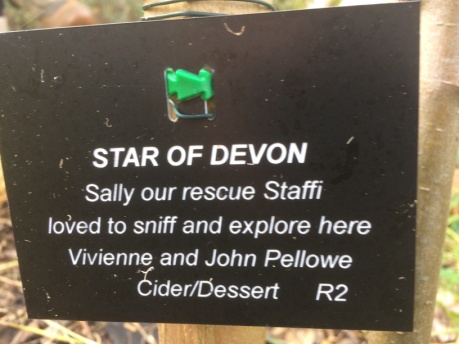 Ideas
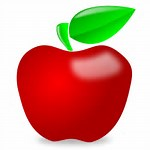 Friends of Dartmouth Community Orchard